72 Hour Weekend Summary
Michael Wesley
Monday 09:00 Meeting
January 23, 2016
Friday
LRF5 Marx modulator smoke detector
$E9/$E3 RR LLRF errors 
Beam to MCenter

Saturday
MI20 LCW temp regulation issues 
MKS06 LL fan faults

Sunday
RR LLRF slipstacking failure
Issues w/ new damper
QXR is missing events
$39 doesn’t go out with $21

Misc. proton source nuisance trips
BRF sparking
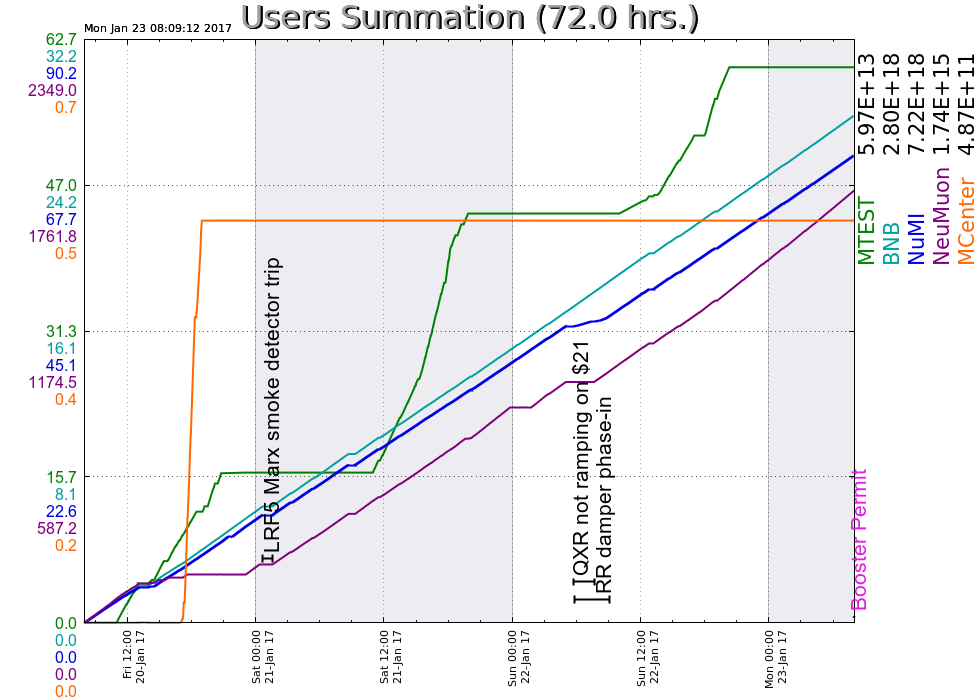 2
1/23/2017
Current Conditions
Beam to NuMI, BNB, & SeaQuest

~ 620 kW on NuMI target
2.5 Hz to BNB
1E12 to SeaQuest

Booster permit issues
Flaky input, fix should be transparent
3
1/23/2017